Отчёт о выполненных работах по благоустройству и текущему ремонту за периодс 01 сентября по 08 сентября 2023 года.
Текущий ремонтКосметический ремонт подвала по ул.Орджоникидзе д. 61
Текущий ремонтРемонт фасада по ул.Пулковская д. 19
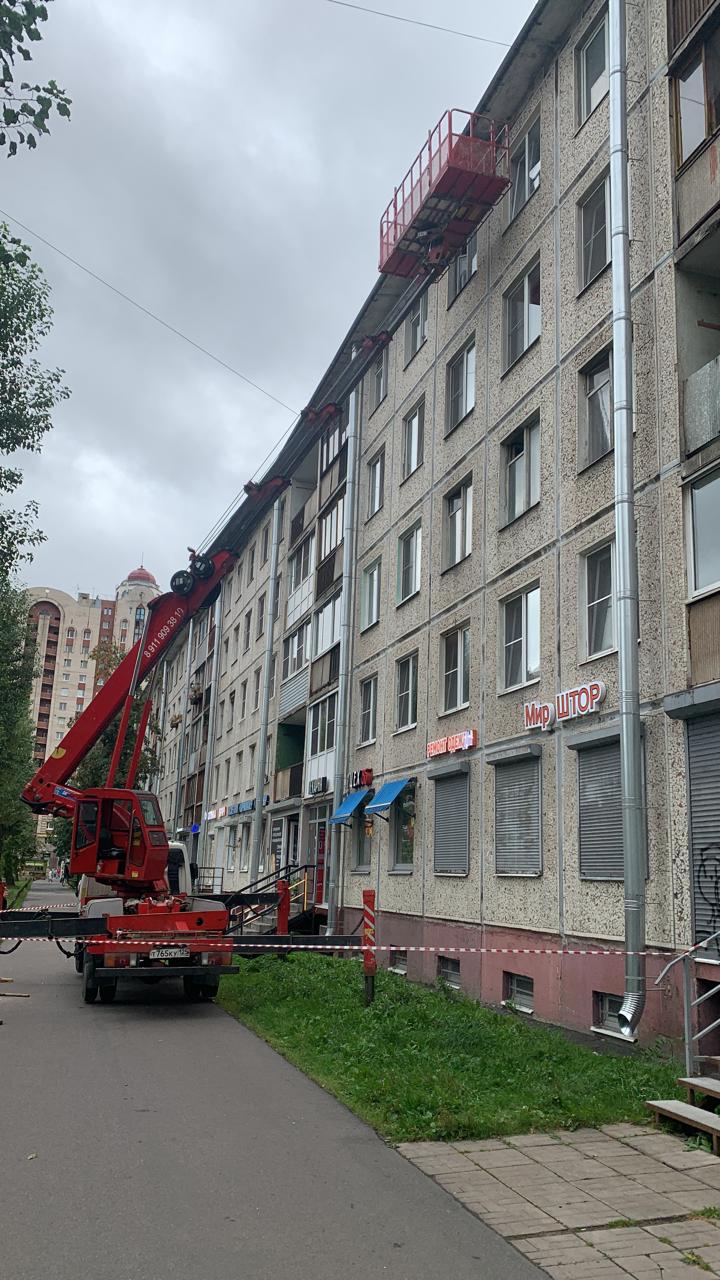 Текущий ремонтКосметический ремонт парадной №2 по ул. Алтайская д. 7
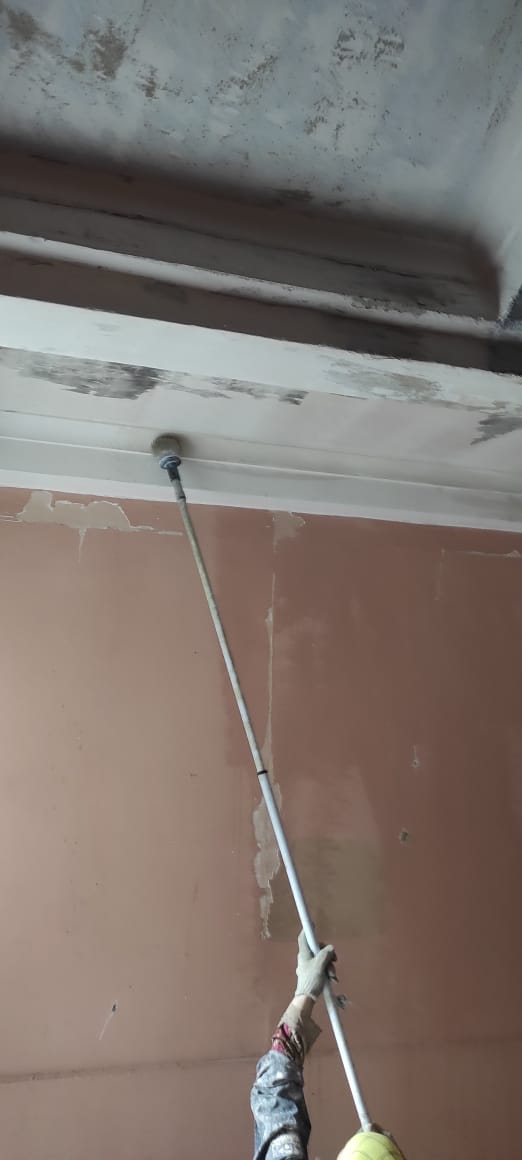 Текущий ремонтРемонт цоколя по ул.Гастелло д.11
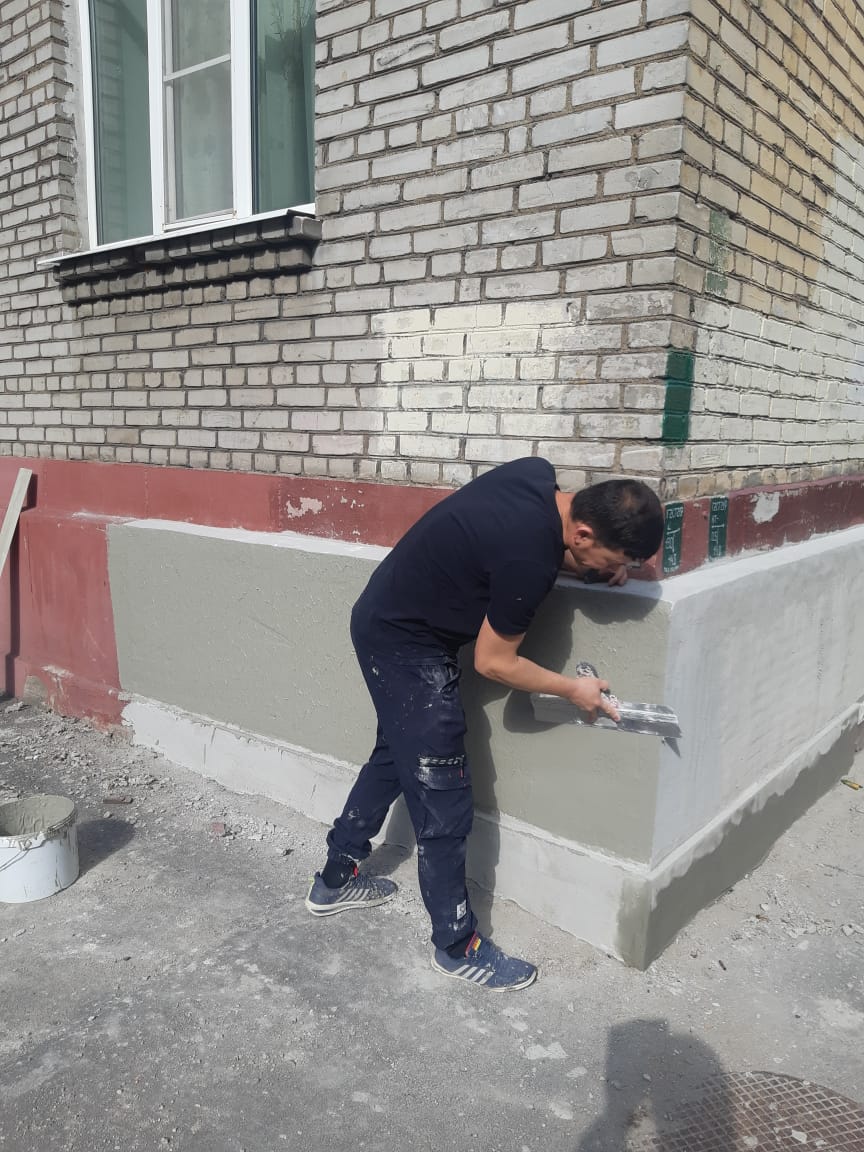 Текущий ремонтРемонт газонного ограждения по пр. Ю.Гагарина д.18, к.1
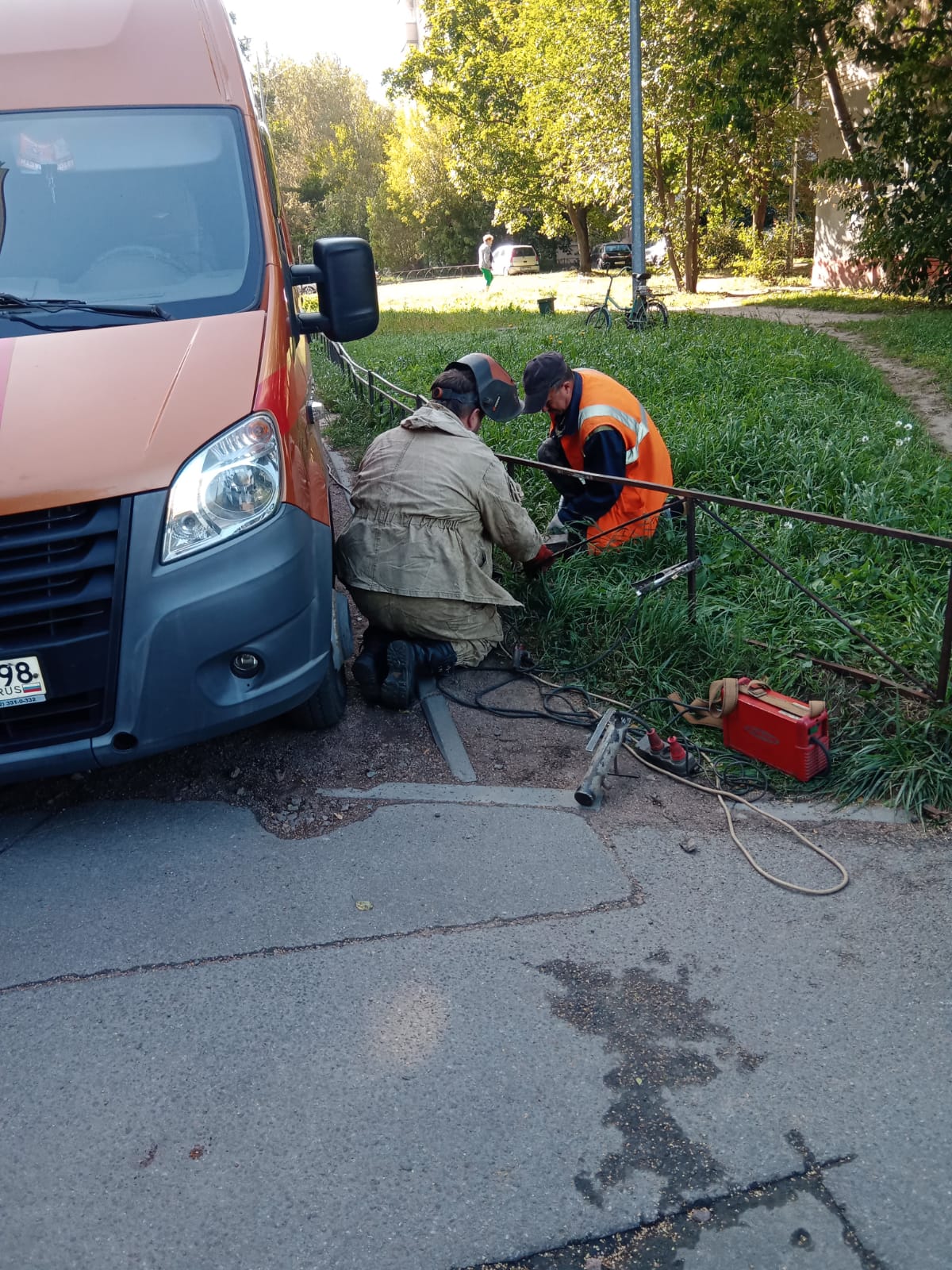 Текущий ремонтЗамена фотореле по Пулковскому ш. д. 36
Текущий ремонтЗамена выключателя и восстановление освещения в тамбуре по Московскому ш. д. 28(парадная №1)
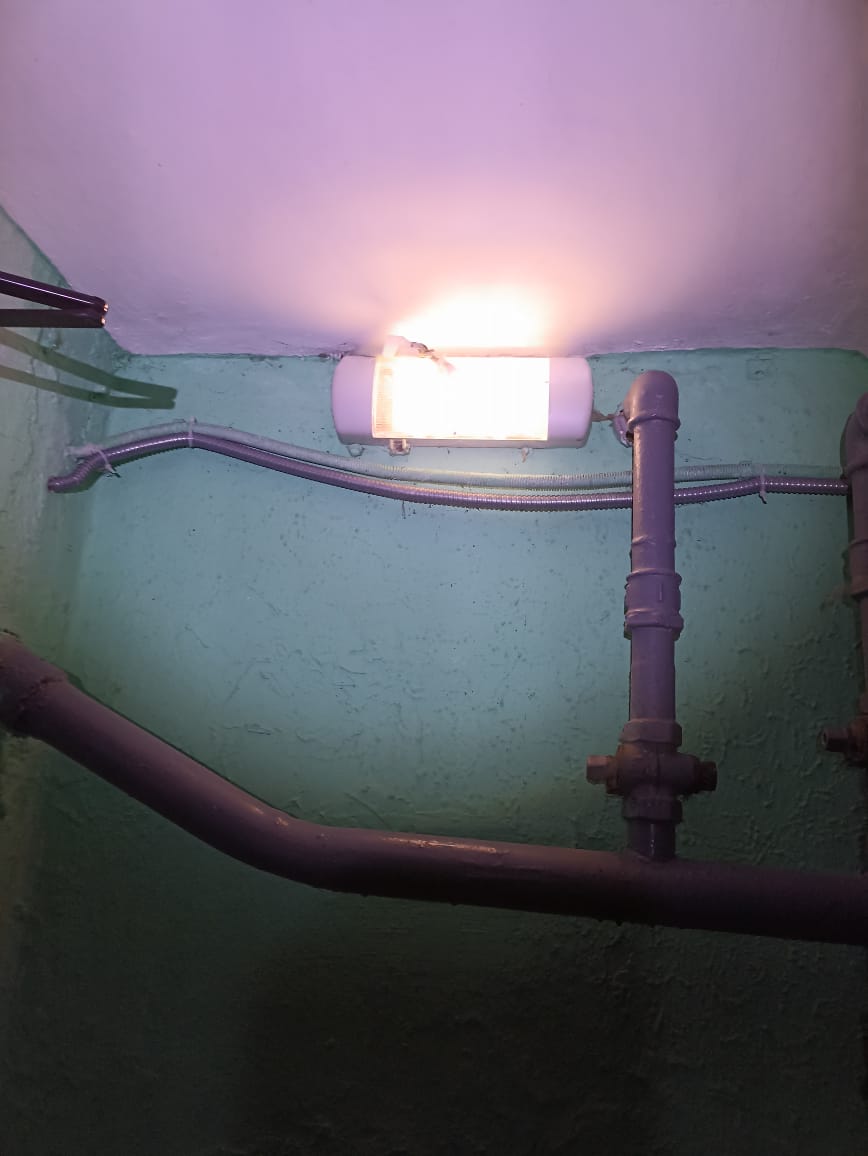 Текущий ремонтВосстановление освещения в парадной №4 по Московскому пр. д. 220
Текущий ремонтВосстановление освещения в арке по Московскому пр. д. 220
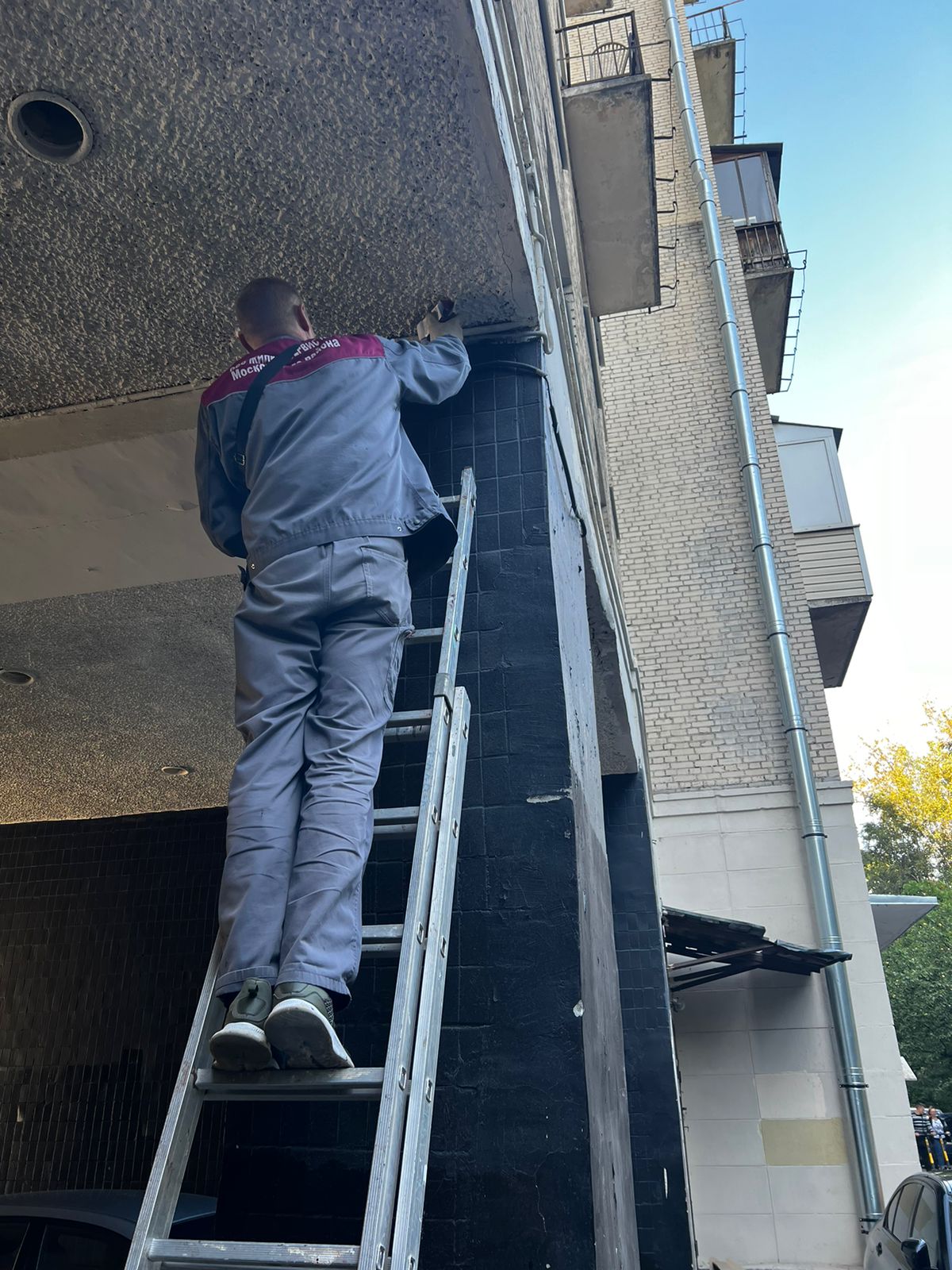 Текущий ремонтЗамены стояка ХВС по Пулковской ул. д. 2, к.1
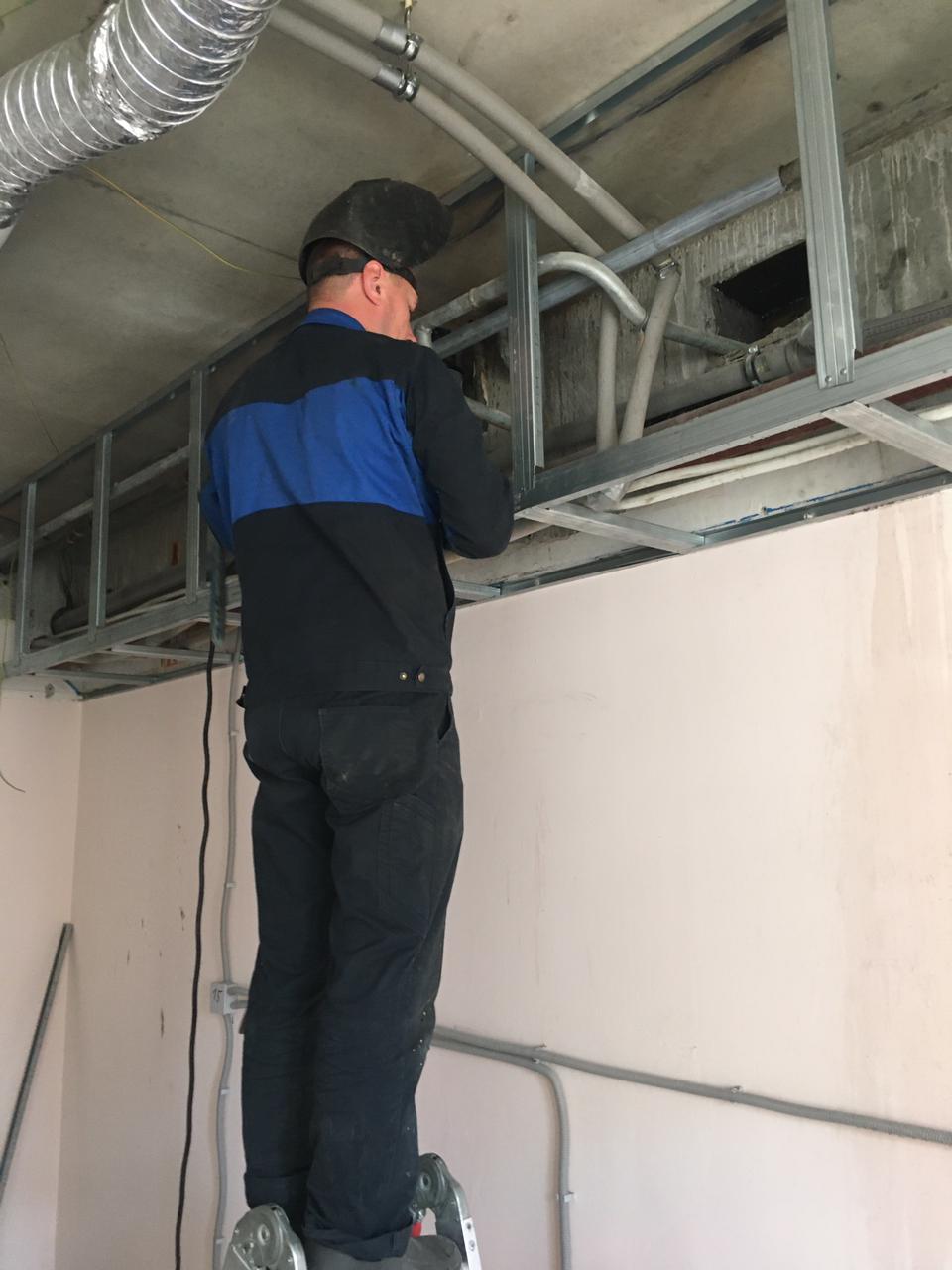 Текущий ремонтЗамена стояка ЦО в парадной №5 по пр.Космонавтов д.58
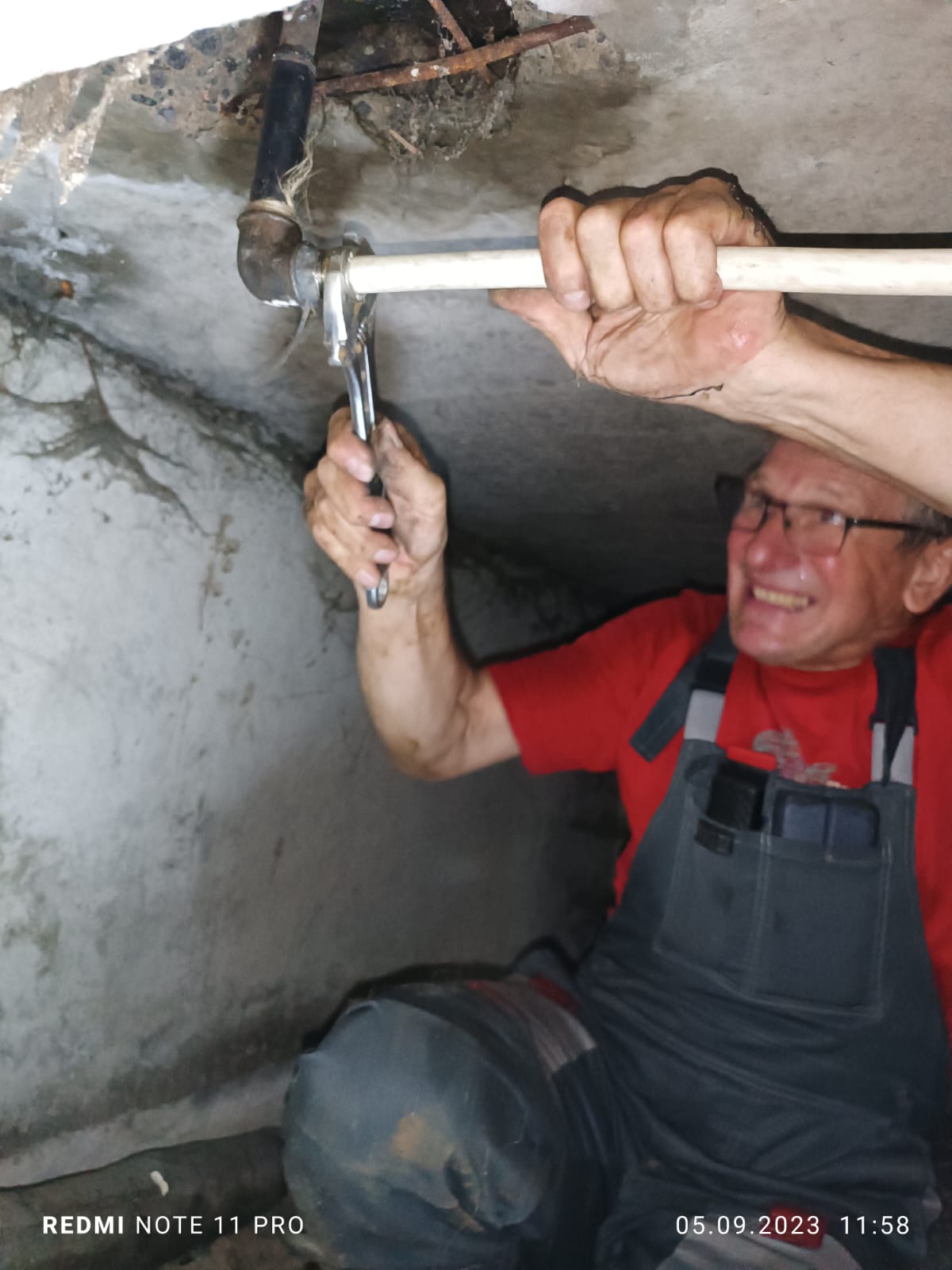 Текущий ремонтЗамена сгона к  радиатору на 1-ом этаже парадной №4 по пр. Ю.Гагарина д.20, к.3
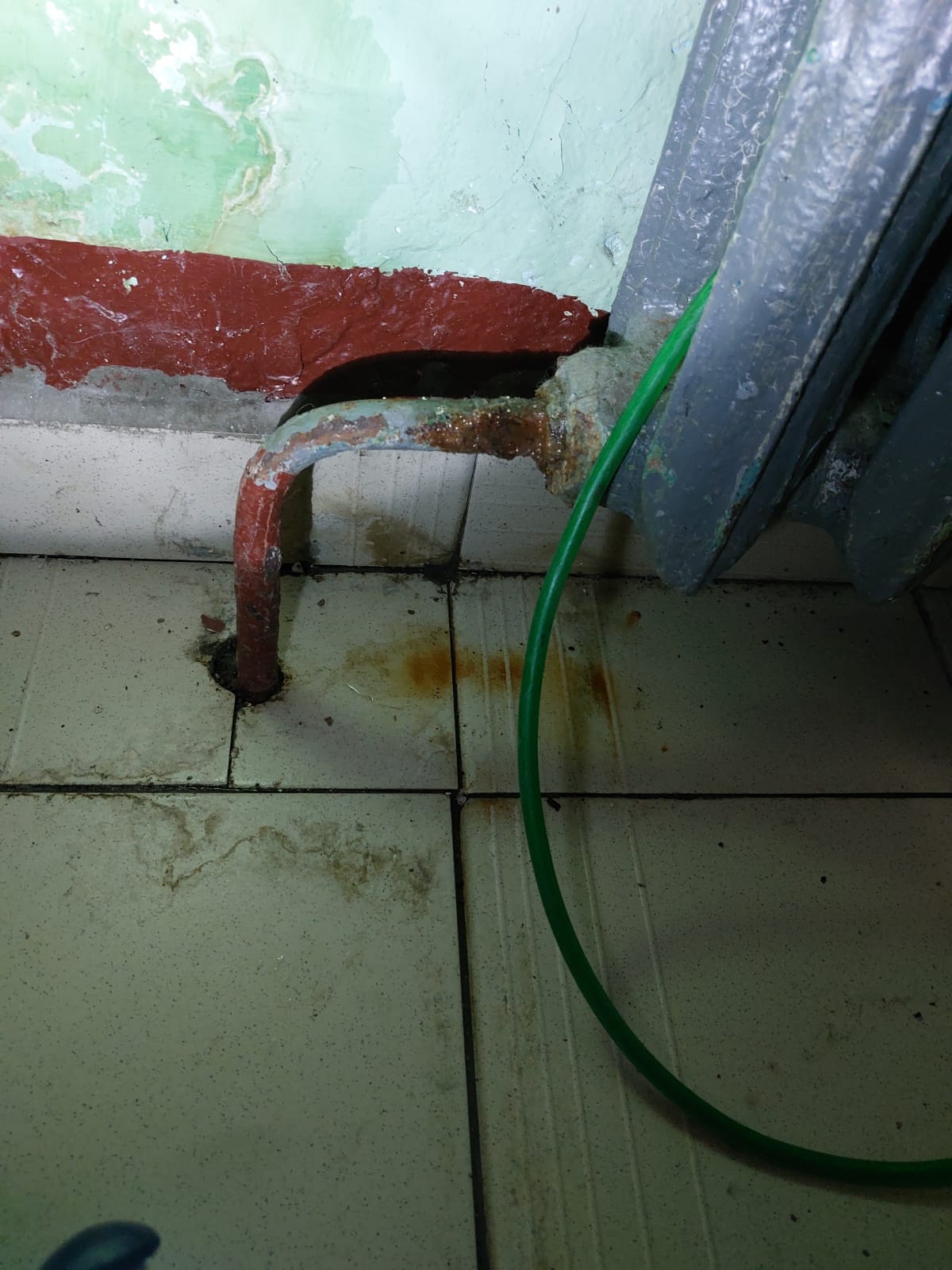 Содержание общего имуществаВлажная уборка парадных
Содержание общего имуществаВлажная уборка парадных
Содержание общего имуществаВлажная уборка парадных
Содержание общего имуществаВлажная уборка парадных
Содержание общего имуществаВлажная уборка парадных
Содержание общего имуществаВлажная уборка парадных
Содержание общего имуществаВлажная уборка парадных
Содержание общего имуществаВлажная уборка парадных
Содержание общего имуществаВлажная уборка парадных
Содержание общего имуществаВлажная уборка парадных
Содержание общего имуществаВлажная уборка парадных
Содержание общего имуществаВлажная уборка парадных
Содержание общего имуществаВлажная уборка парадных
Уборка придомовой территории
Уборка придомовой территории
Уборка придомовой территории
Уборка придомовой территории
Покос травы